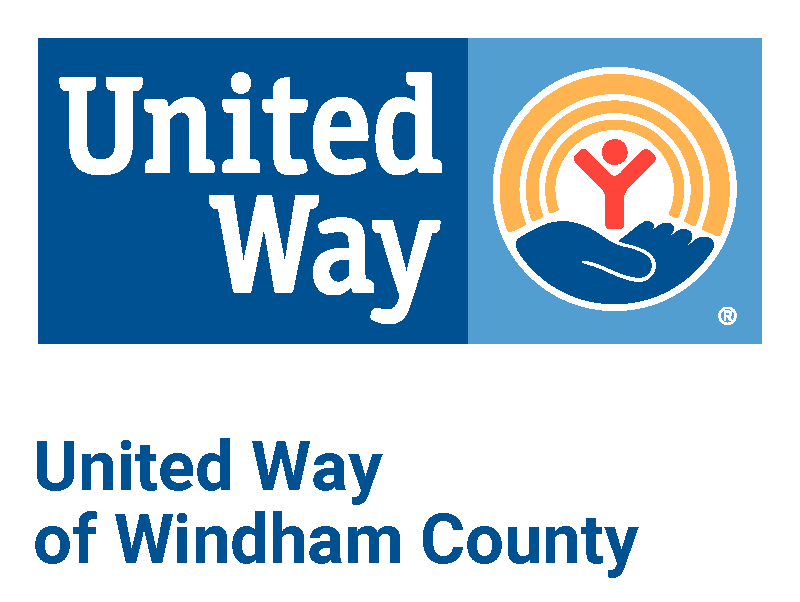 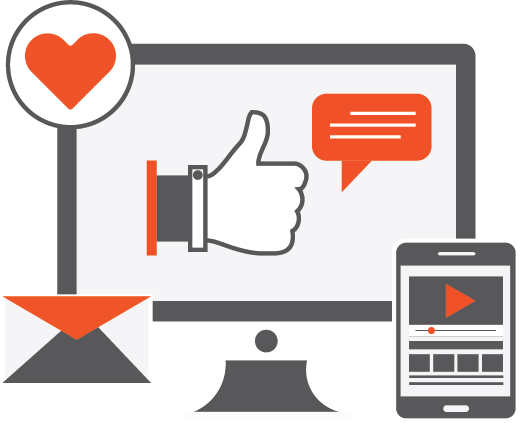 United Way Campaign
Social Media Toolkit
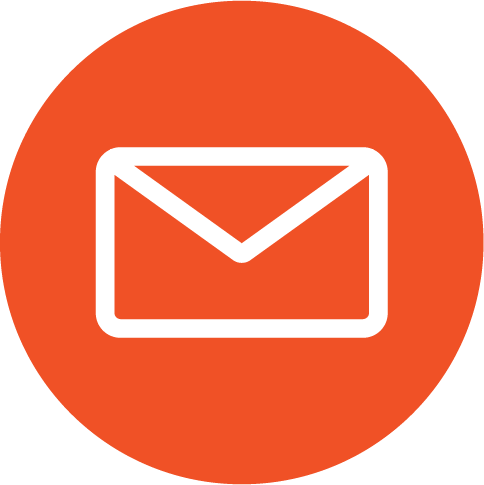 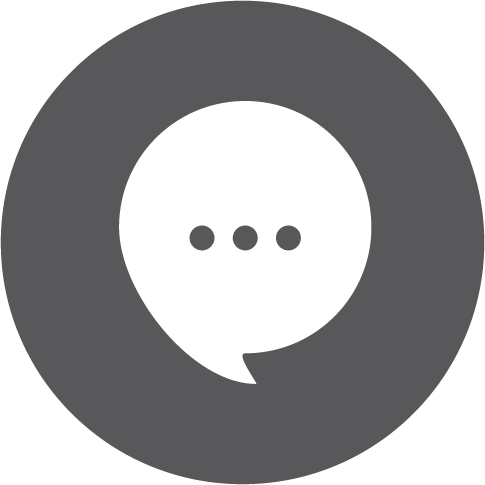 Your social media cheat sheet for your best United Way campaign #WindhamUnited
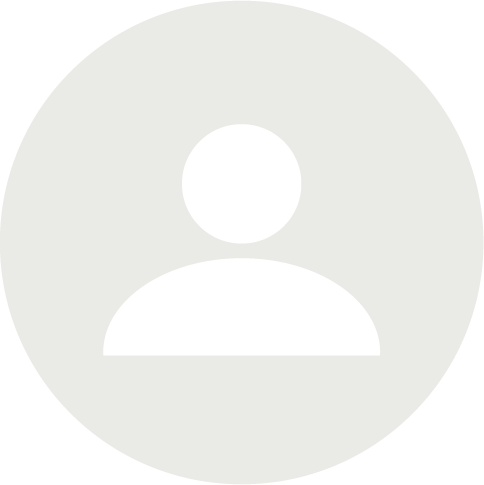 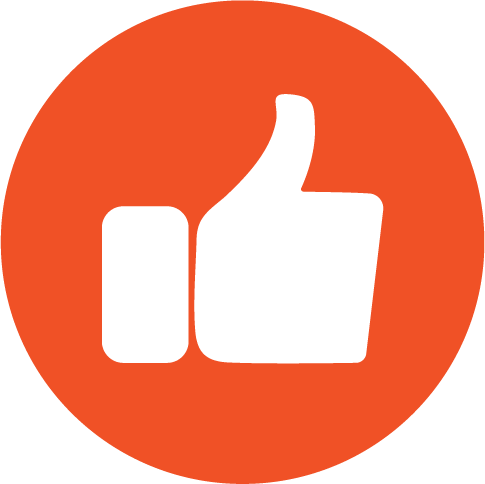 Maximize your campaign’s impact on the community by sharing your story on social media and encouraging your employees to do the same. 

Just think, brand messages reached 561% further when shared by employees on social media and earned eight times more engagement. 

With our social media tips, you can:
Reach company stakeholders and share your company’s community impact
 Engage employees with United Way campaign messaging to increase participation
 Highlight your United Way campaign to drive interest internally and externally
Take your United Way campaign to the next level, today!
Part One: Tailor Your Message
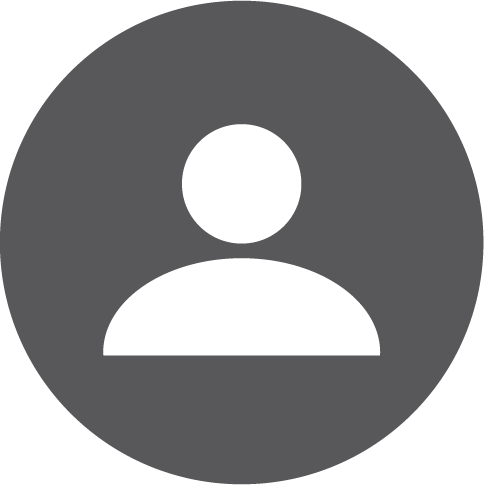 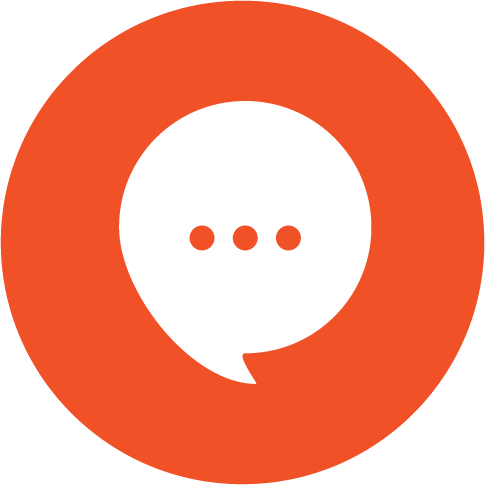 Encourage and Engage Employees
Use these tips to increase current event participation and giving and create a sense of unified responsibility among employees.
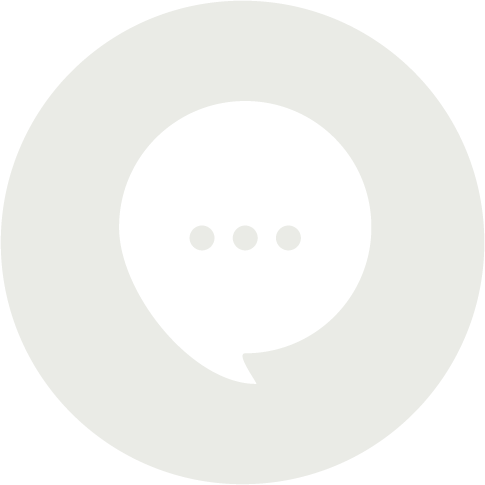 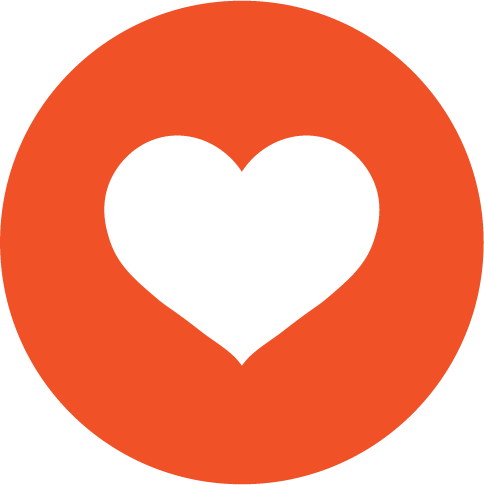 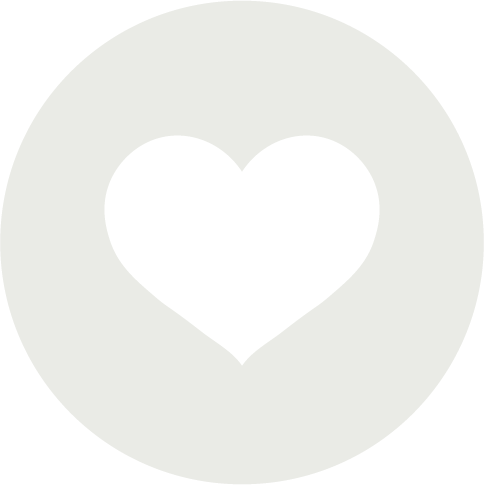 Facebook and Instagram: Internal Facebook pages encourage departments, teams and employees to collaborate and share stories while things look a little different this year – whether you’re working from home or in the office. 
Show how your company is getting creative for campaign (ex. virtual rallies, games, raffles, etc.) 
Stream live videos from virtual events and volunteer opportunities (Facebook is one of the favorite platforms to watch videos on!)
Share an employee highlight or a “Why I Give” story – make sure to include #WindhamUnited
Highlight your Leadership Givers and encourage employees to ask how they can get involved
Post upcoming events, volunteer opportunities and incentives

Twitter: 
Talk about the impact of volunteer opportunities. Share a quick clip from a virtual event and tag those featured
Ask for employees to give you a quote about why they love United Way (ask them to share it across their Twitter network) and use
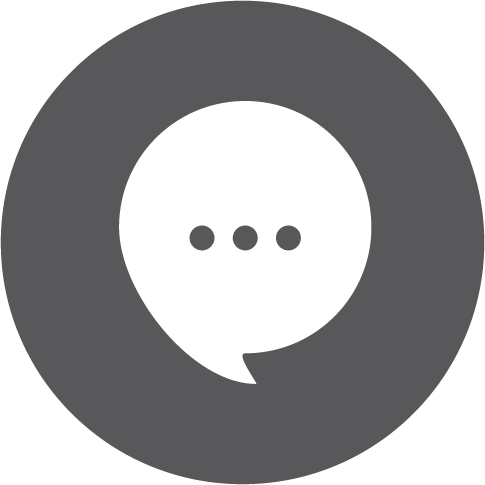 Your Company’s Commitment to Community
Your company is helping to solve critical community issues by supporting the United Way campaign. Get company stakeholders involved and highlight the community organizations you support.
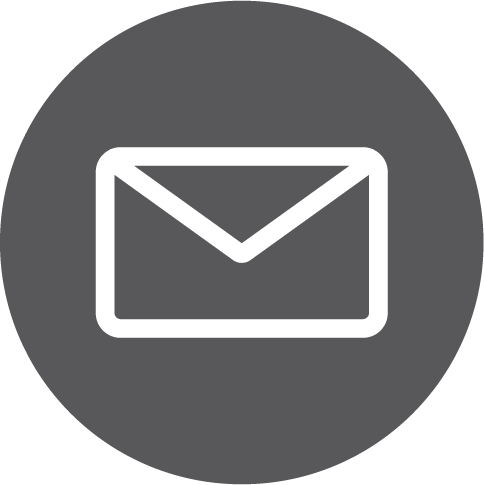 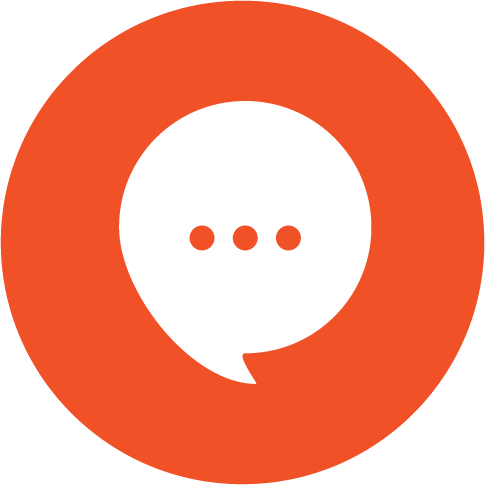 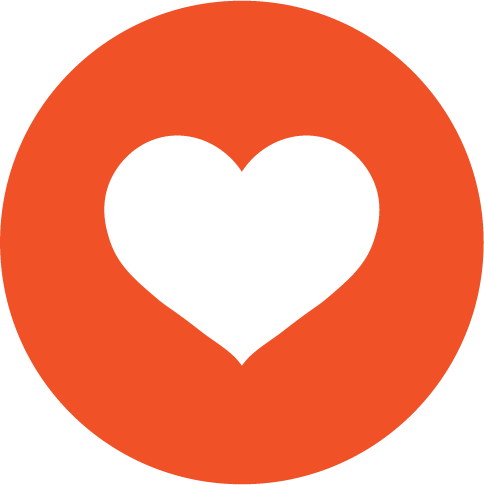 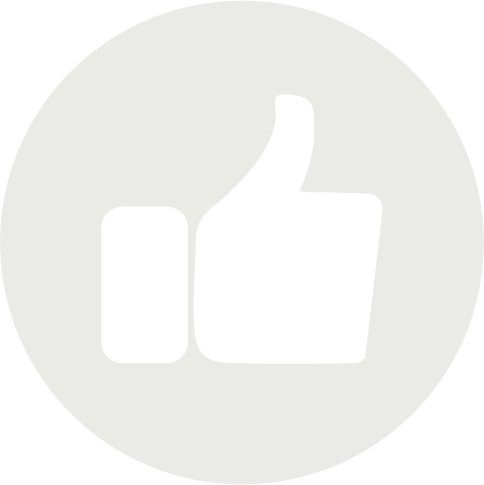 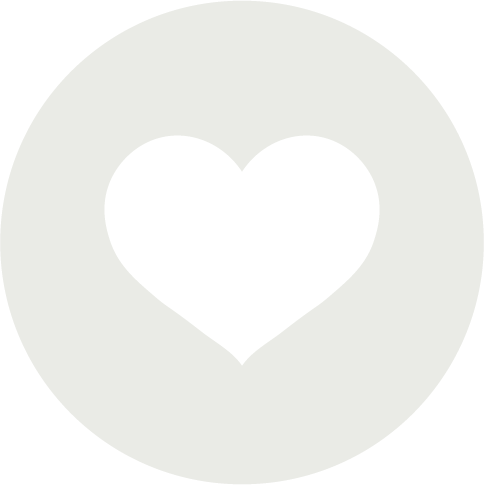 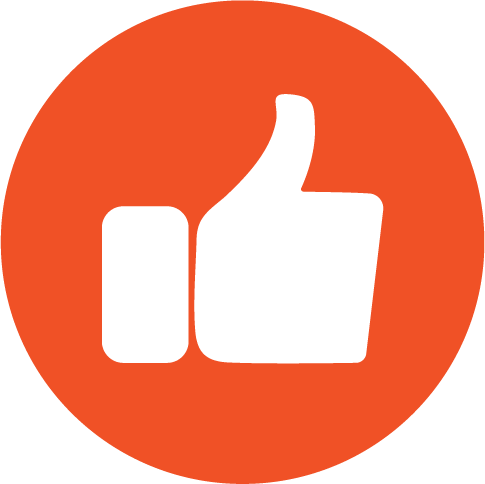 Facebook and Instagram:
Consider: Link your company’s Instagram to Facebook, allowing you to cross-promote your content with half the work!
Post the aftermath of successful virtual events and volunteer opportunities through videos and photos (Tip: give a shout out to the local nonprofits and individuals that made it happen)
Highlight your company’s leaders and their involvement (Idea: consider getting a quote about why they love to support United Way; use #WindhamUnited)
Talk about why the United Way campaign is part of your commitment to community, especially this year
Twitter:
Repurpose pictures across Twitter and share the success in 140 characters or less
Keep on quoting: get your CEO, other company leaders and engaged employees to share their favorite part of the campaign
LinkedIn:
Repurpose blog posts (Think about: your company’s virtual volunteer efforts, leadership highlights, employee involvement pieces)
Share a story about the community organizations your company supports
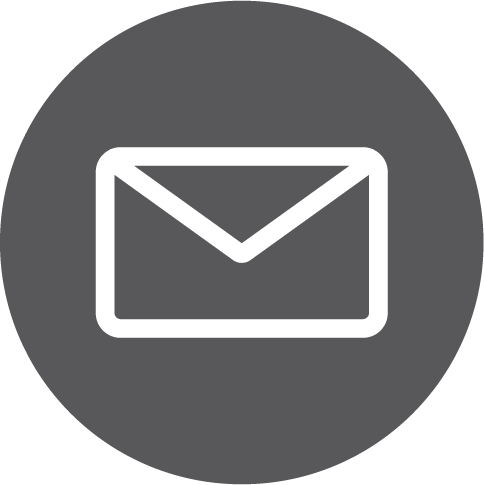 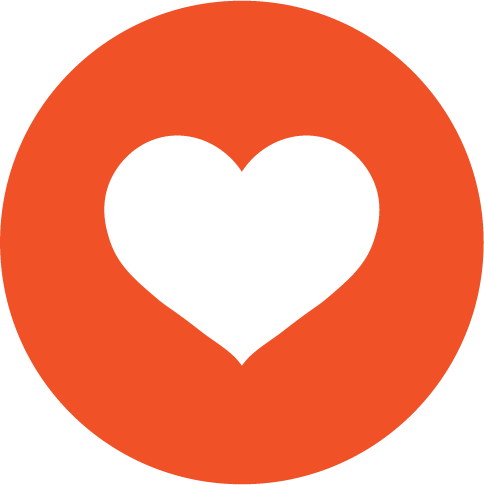 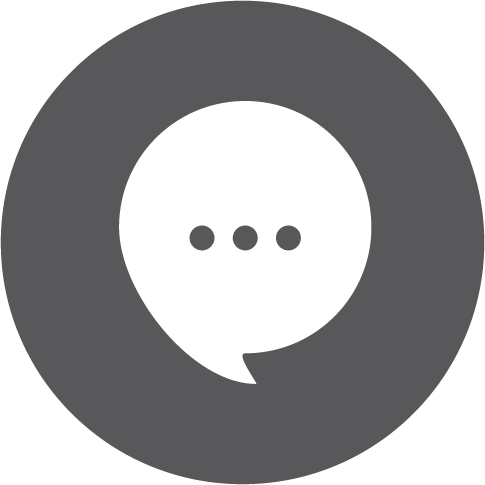 TIMELINE TO SOCIAL SUCCESS
Posting on your social channels is a great way to build momentum for your campaign and boost your social media presence.
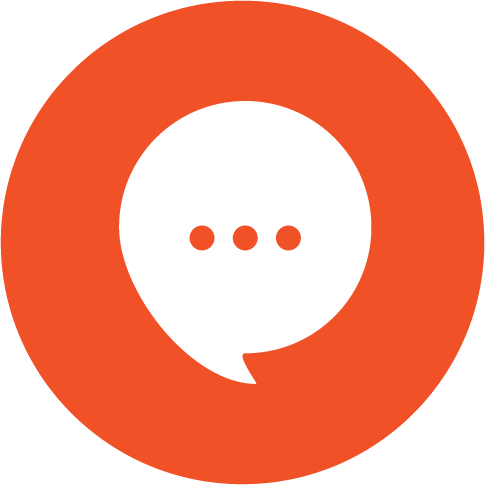 Feel free to use these or make them your own. Use across Facebook, LinkedIn, Instagram and/or Twitter.

Announce the start of campaign:
Kick off your campaign and share the excitement across all social channels.

We’re kicking off our annual United Way of Windham County campaign today! This year, [company name] is especially proud to partner with community gamechangers to help create a better community for all! #WindhamUnited

Highlight your event fun:
Post pictures from virtual rallies, volunteer projects, raffles, or any other fun (virtual or in-person) events you have! Use these events to get other employees excited about joining in.
Our awesome team made the VIRTUAL volunteer project a huge success! We made [x amount] of calls to seniors to bring a little bit of joy to their day during these difficult times. #WindhamUnited
Leadership quotes:
Use Leadership Giving quotes from your company leadership as an opportunity to increase engagement with campaign leaders.
Tweet a quote from your CEO or another company leader about their reason for #WindhamUnited
Have a company leader or a Leadership Giver record a message 
Highlight Leadership Givers with a picture and a brief caption about why they love giving back to the community in a special way 
Campaign Wrap-Up:The campaign total and thank-you shoutouts to employees are a great way to close the campaign. #WeAreAllUnited
We have BIG news to share! Our team raised $[insert campaign total] for our United Way of Windham County campaign this year. We are so grateful to be a part of a community that helps our neighbors get the support they need, no matter what they are facing. #WindhamUnited
Part Two: SOCIAL TEMPLATES
At [COMPANY NAME], we're excited to kick off our United Way campaign today! We are all United for a better tomorrow – for the strength of the Windham County and the people in it.
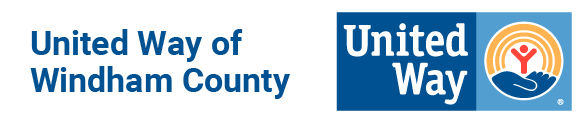 ADD COMPANY LOGO
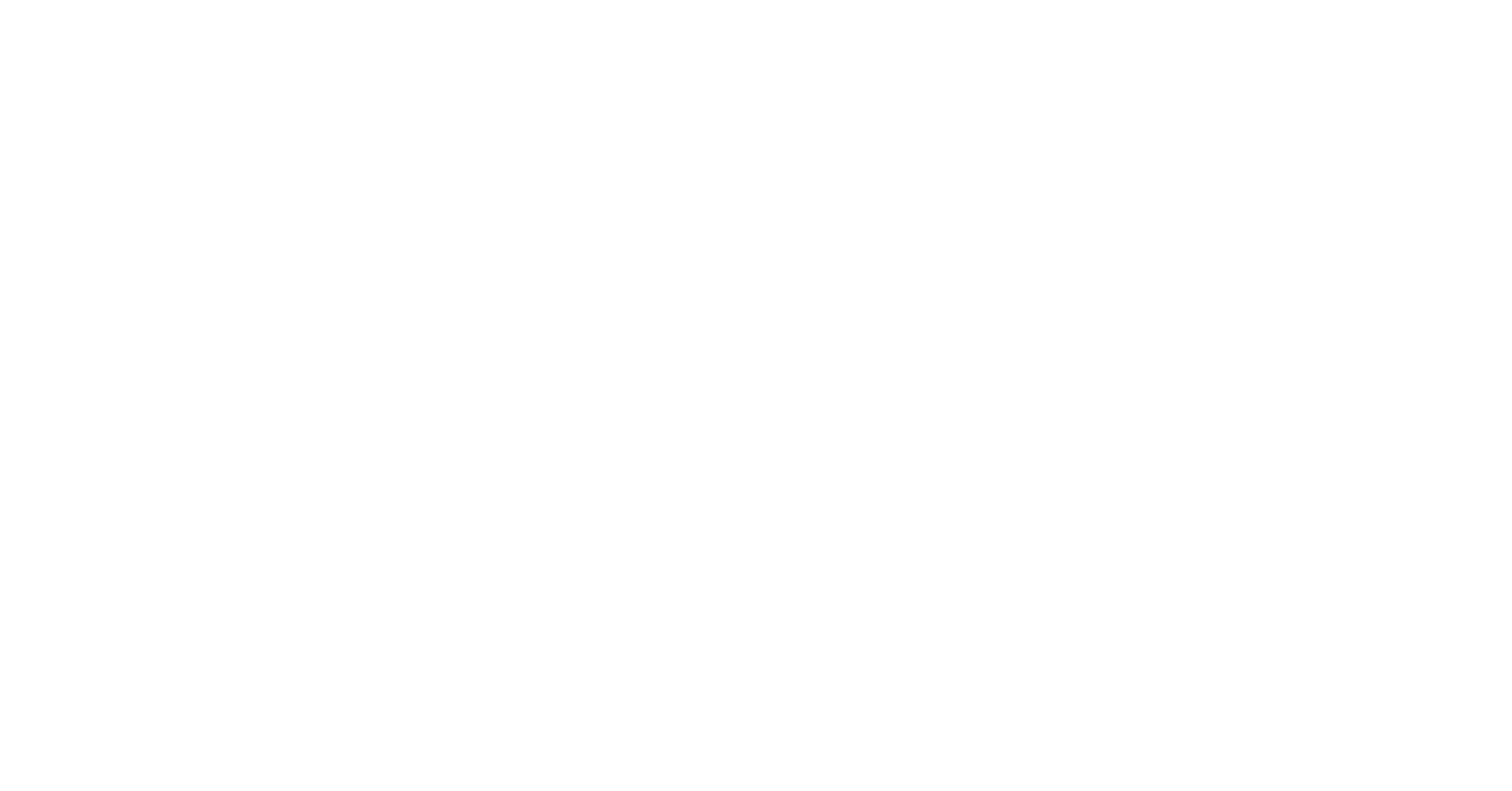 [COMPANY NAME] is halfway through our #WindhamUnited campaign and have raised [X] dollars! Together, we're helping United Way foster learning, provide food and shelter, improve health and establish financial security for so many in our region. #WindhamUnited
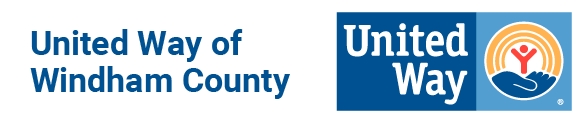 ADD COMPANY LOGO
[COMPANY NAME] is committed to helping our Windham County stay strong and healthy. We are  supporting United Way’s 2020 campaign. #WindhamUnited
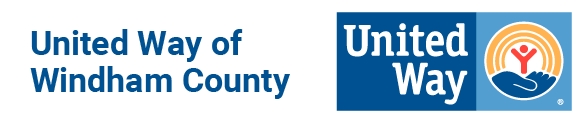 ADD COMPANY LOGO
Our employees are committed to making the community where we live and work a better place for everyone through our annual United Way workplace campaign. 
#WindhamUnited
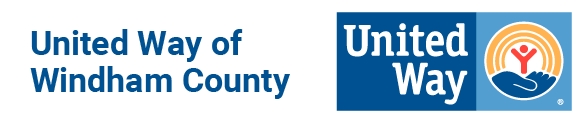 ADD COMPANY LOGO
Our support for the United Way campaign means a family won’t have to choose between paying the bills and putting food on the table. 

#WindhamUnited
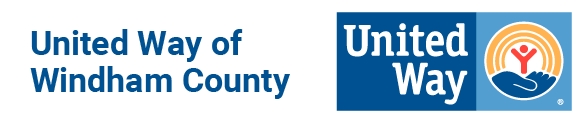 ADD COMPANY LOGO
[COMPANY NAME] stands United with our Windham County community to create a better place for all. #WindhamUnited
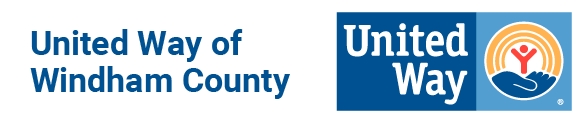 ADD COMPANY LOGO
POSTING TIPS FOR SOCIAL CHANNELS
INSTAGRAM

☐  Post style: Bold and creative images 
☐  Length of post: 138 – 150 characters
☐  Call To Action example: Add link to next event’s sign-up 
☐  Add relevant tags: places, people or pages 
☐  Add relevant hashtags: 5-9 maximum #WindhamUnited
☐  Respond to mentions, tags and comments to engage employees
TWITTER

☐  Post style: casual and conversational 
☐  Length of post: 100 characters
☐  Retweet employee posts about the campaign
☐  Include an image to increase performance
☐  Add relevant tags: places, people or pages
☐  Add relevant hashtags: #WindhamUnited
☐  Respond to mentions, replies and tweets
FACEBOOK

☐  Post style: Interesting and engaging content
☐  Length of post: 80 characters or less to increase performance by 66% 
☐  Add relevant tags: places, people or pages
☐  Add relevant hashtags: #WindhamUnited
☐  Include images showing company campaign culture
☐  Include a Call To Action
☐  Respond to comments
LINKEDIN

☐  Post style: Informative and engaging employees
☐  Length of post: 70–400 characters for status update; 300-600 for article 
☐  Add relevant tags: places, people or companies
☐  Add relevant hashtags: #WindhamUnited
☐  Include a Call To Action
☐  Respond to comments
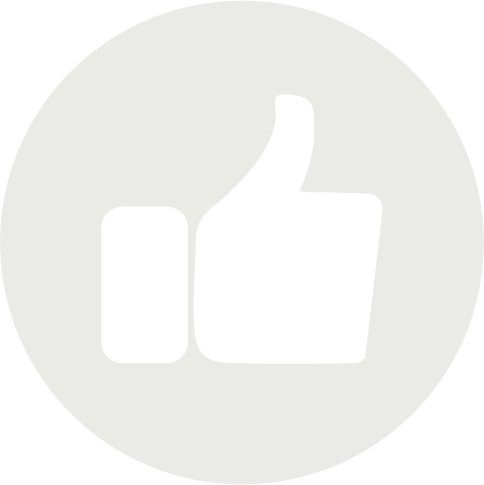 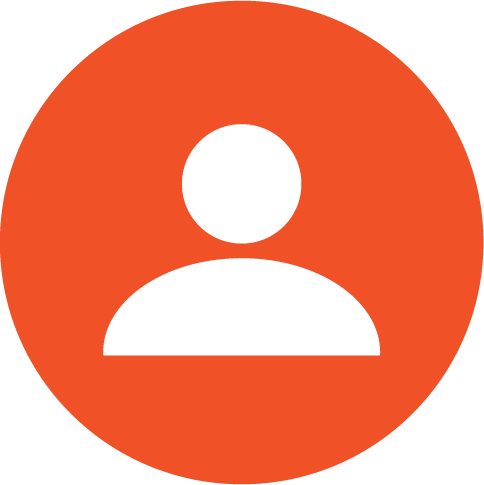 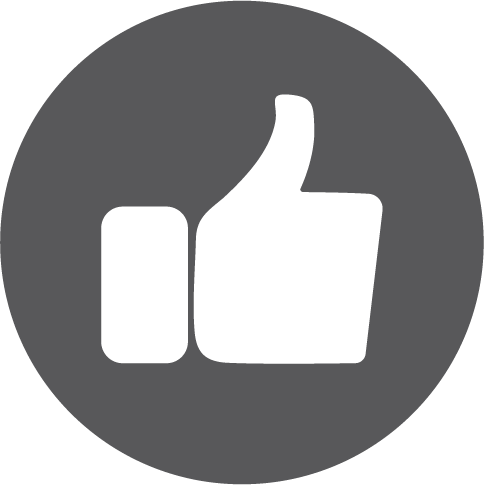 SHOW YOUR APPRECIATION: THANK YOU TIPS
Acknowledge the impact each and every gift makes for our community and make your employees feel thanked for their meaningful contribution.
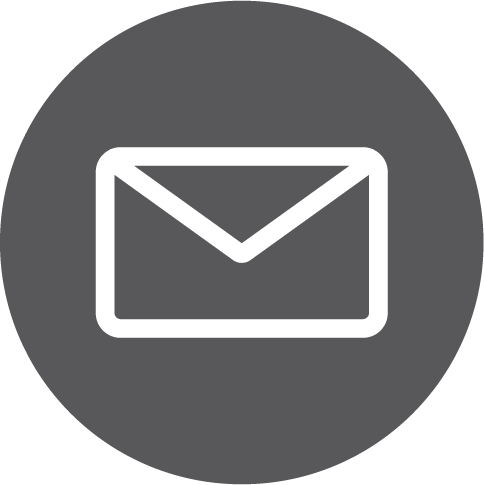 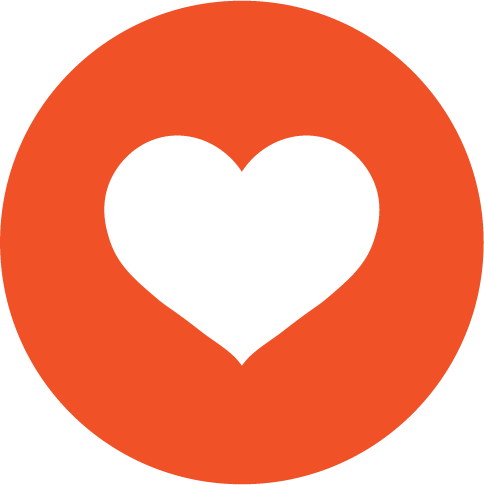 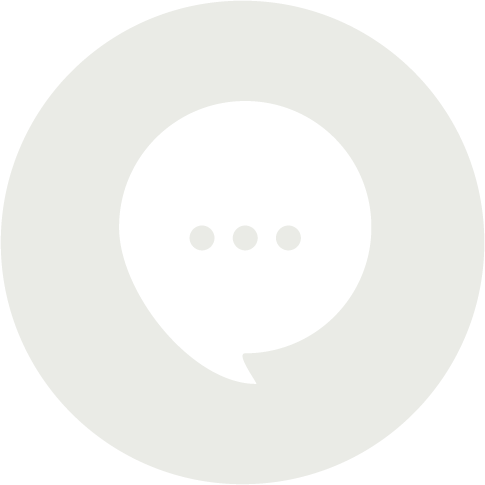 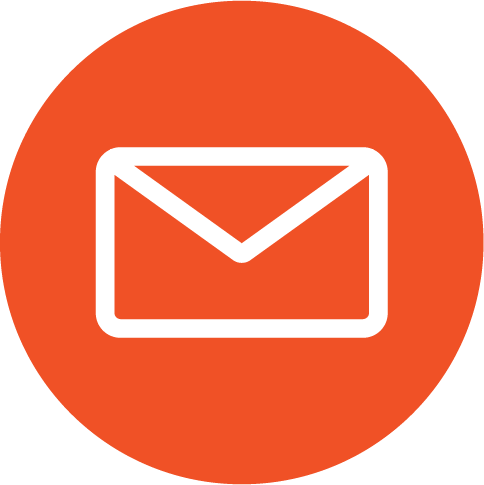 Here are ways to thank them on social media:
Create a graphic that highlights the number of campaign donors and volunteers. Share this across social media channels and thank them for supporting the United Way campaign.
Did a couple of your team members go above and beyond? Give them a shoutout.
Take a quick video of your company leaders saying thank you to employees! 
Ask your campaign rep for tips on how to show the impact of your campaign! Thank your employees for their contributions to making our region stronger. 

Pro tip: Prompt, personal and powerful messaging is important to help donors understand the meaning of their gift.
THANK YOU TO ALL WHO SUPPORTED OUR 
UNITED WAY CAMPAIGN!!
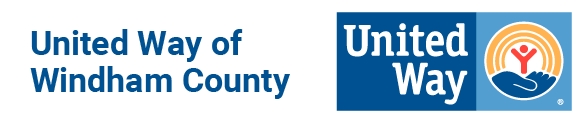 ADD COMPANY LOGO
Connect with United Way
Facebook: United Way of Windham County
Twitter: @united_way_Windham_county
Instagram: @united_way_wc
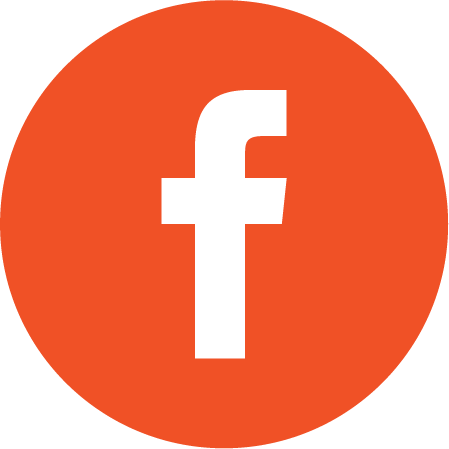 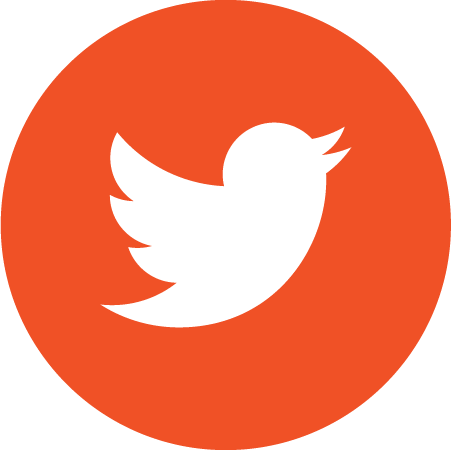 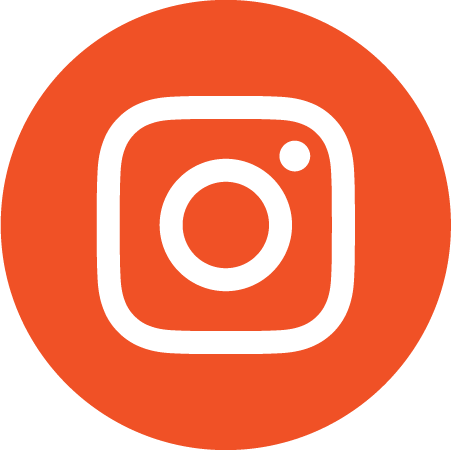 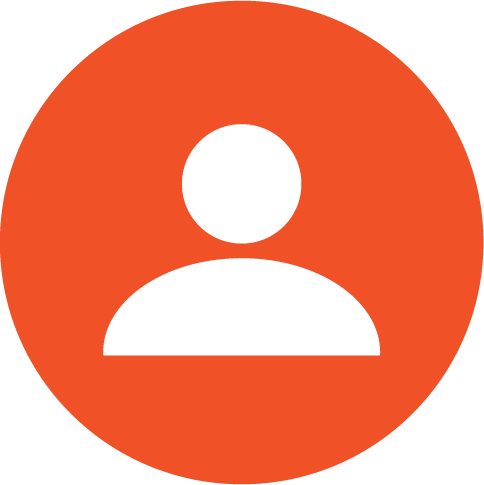 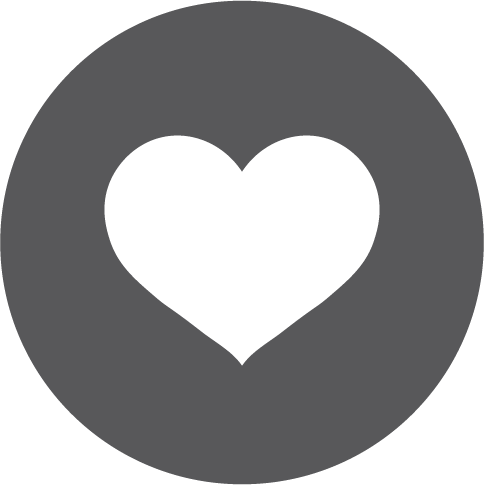 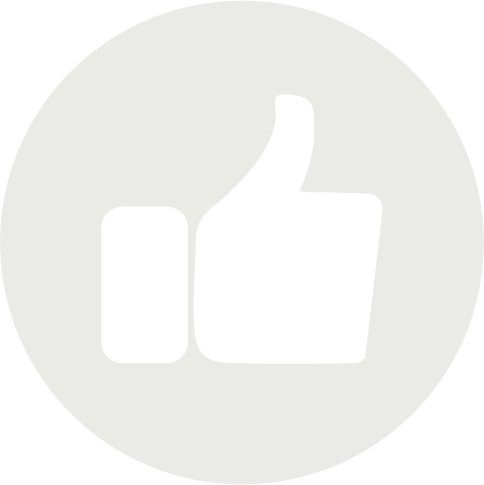 Your ECC Guide
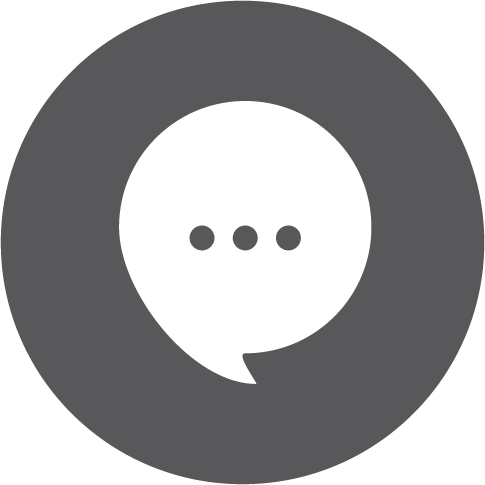 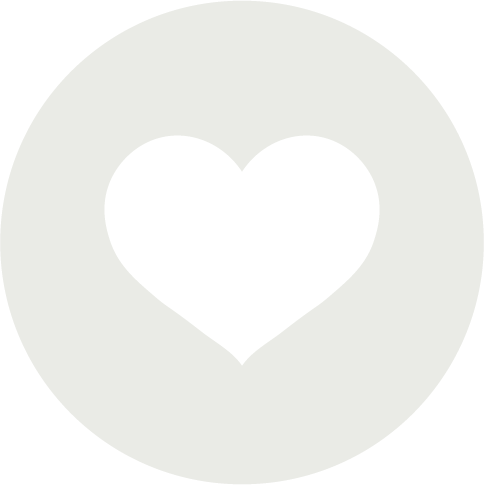 To learn more about how using social during the United Way campaign fits into your overall strategy, check out the ECC Guide.
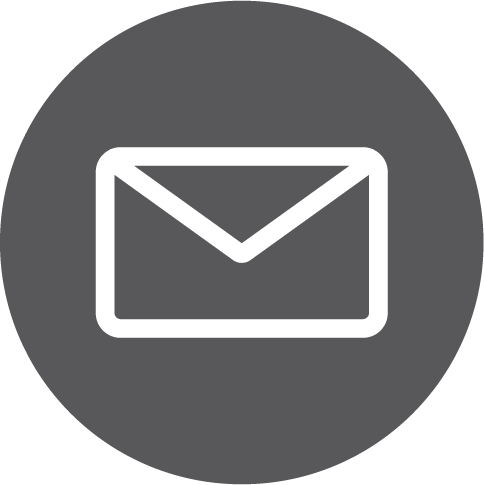 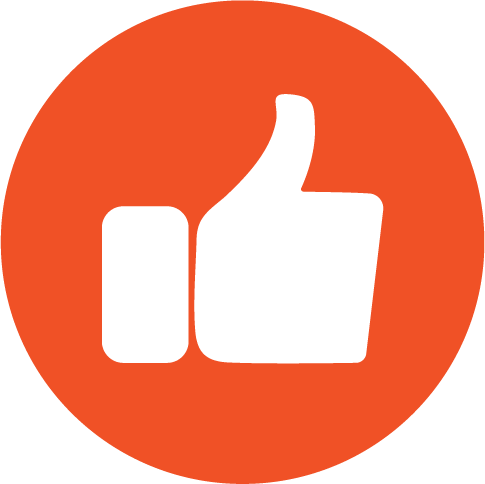